SERious Summaries
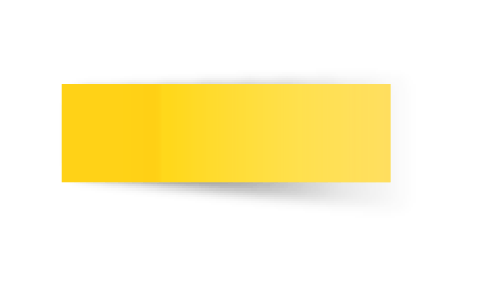 Season 1
Data-driven public health research
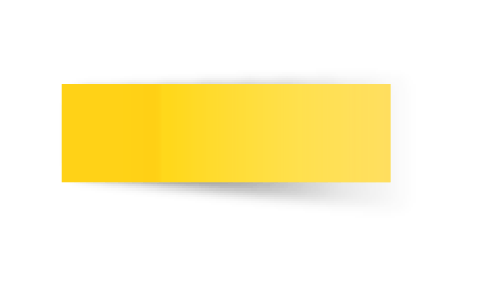 Episode 8
Summary prepared by Dr. Hailey Banack
The Discipline Olympics: Epidemiology vs. Public Health with Dr. Laura Rosella
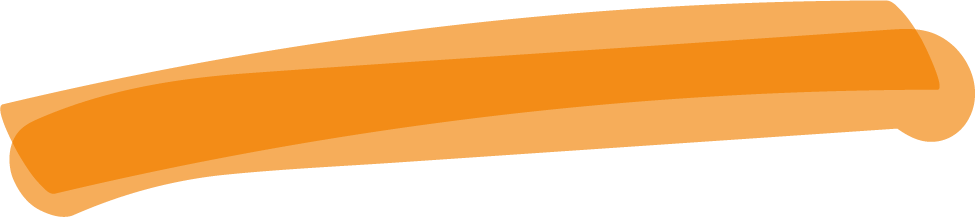 Given the COVID-19 pandemic there is an urgent need for us to better understand how scientific evidence generated in epidemiologic research gets translated into information that can be used to create public health policy. In this episode of SERious Epidemiology, we talk with Dr. Laura Rosella about data driven public health, the role of epidemiology in public health, and more broadly, the importance of knowledge translation for epidemiologists
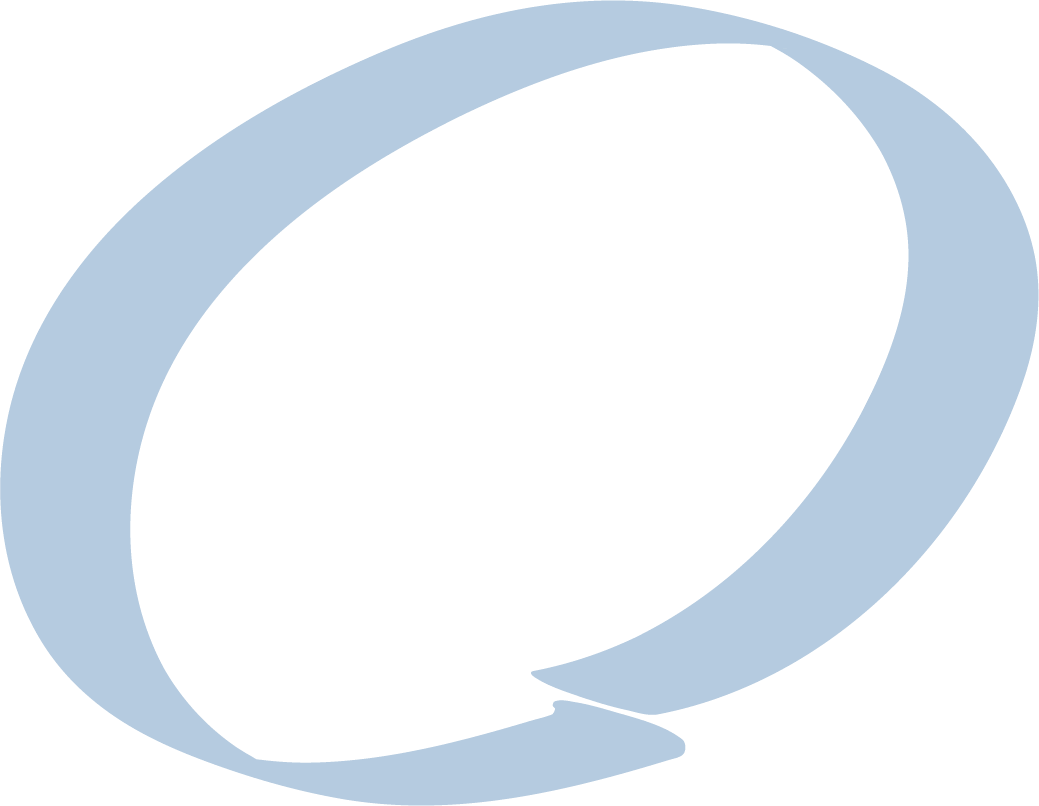 S1 E8
Episode Notes
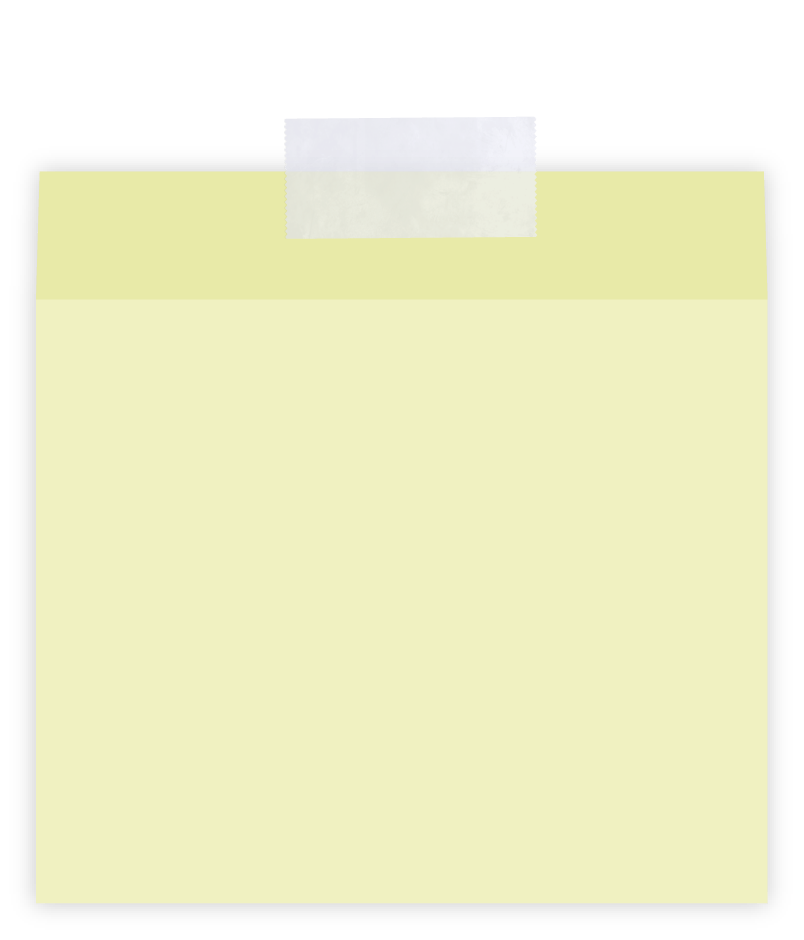 Includes a short summary and helpful resources
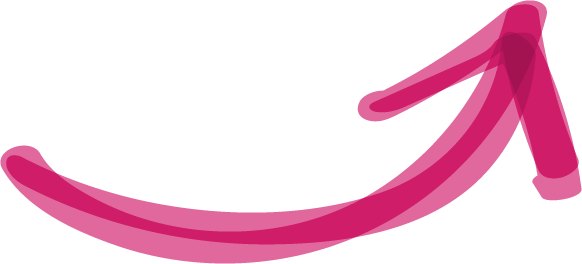 Epidemiology
Public Health
-Epidemiology is an applied discipline focused on solving practical problems to improve population health.

-Public health is closely intertwined with epidemiology, as epidemiological data and methods are essential for public health actions

-Epidemiologic research is most effective when done in collaboration with experts from disciplines, such as public health, social sciences, and economics.
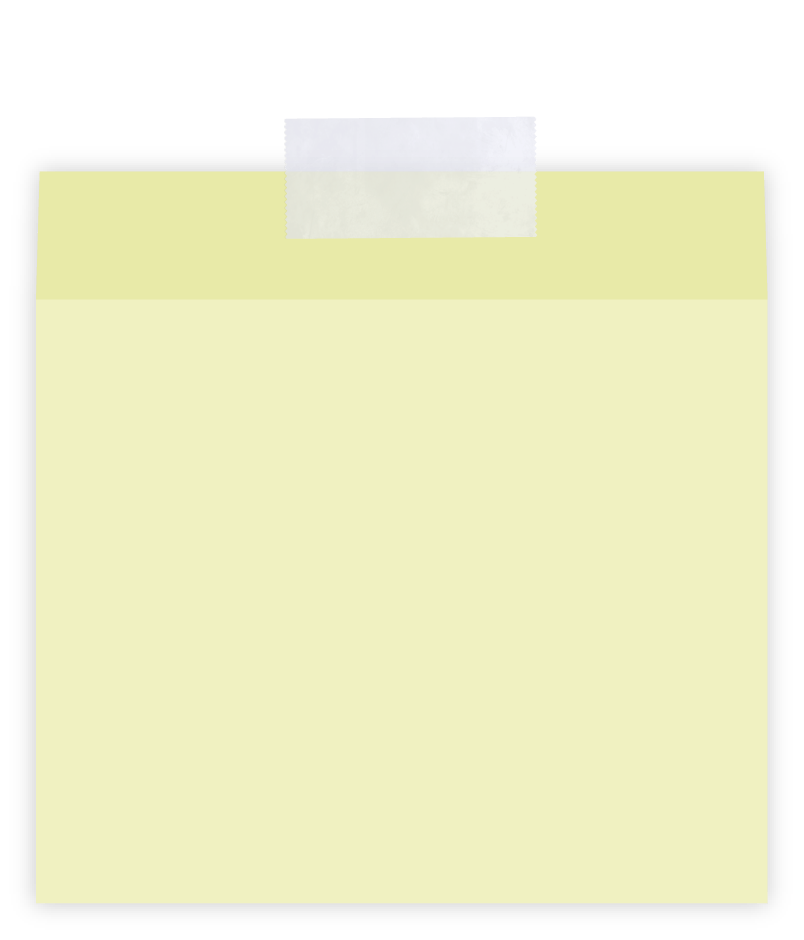 Public health in the era of the COVID-19 pandemic
For the first time (ever?), during the pandemic, epi topics became dinner-table conversation.
-The COVID-19 pandemic highlighted the challenge of rapidly disseminating and using emerging evidence for public health decisions.


-Decision-makers often have to act on limited evidence and balance multiple factors, including political and social considerations.
-Public understanding of epidemiological concepts like selection bias and absolute vs. relative risk is crucial for interpreting COVID-19 data.

-For many epidemiologists there was a marked shift toward to public health research and knowledge translation
Observational epidemiology should prioritize important questions that can have a real impact.Descriptive epidemiology is crucial and often underemphasized in trainingEpidemiologists should engage in knowledge translation to ensure their research is useful and accessible to policymakers and the public
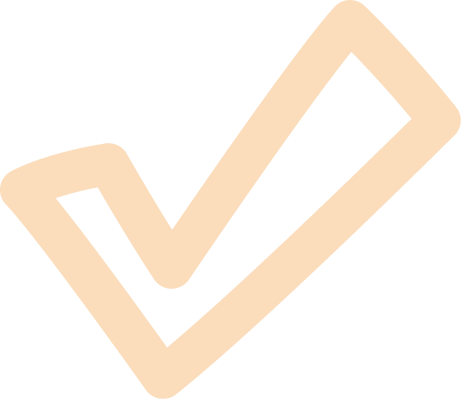 Public health policy should be informed by a combination of different types of evidence, not just randomized controlled trials.
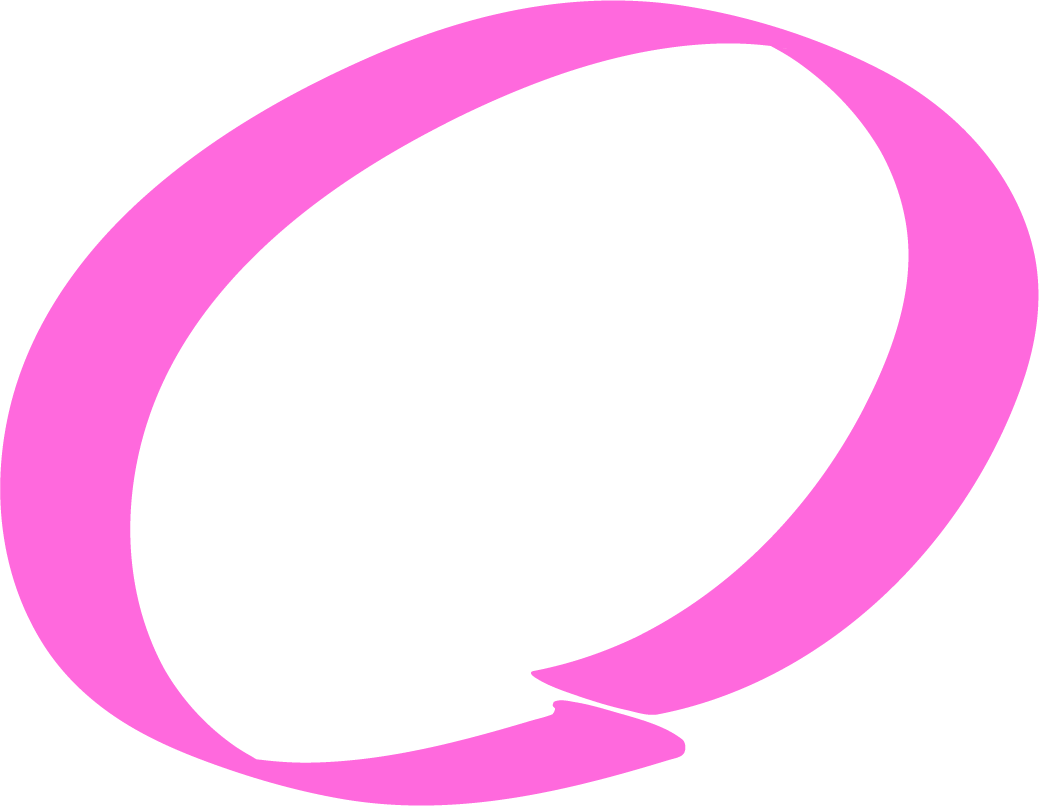 Advising on public health decisions in the face of evolving and imperfect data is challenging.
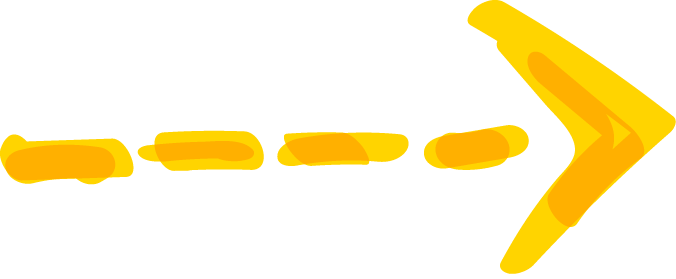 Public health recommendations should evolve with emerging evidence, as seen with the example of mask-wearing during the COVID-19 pandemic.
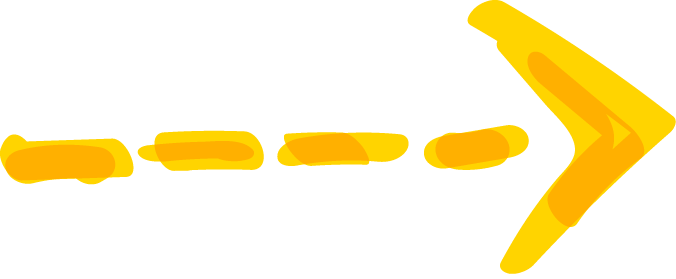 Transparency in communicating evolving evidence and recommendations during a pandemic is important.
References discussed in this episode:
How’s my flattening: A centralized data analytics and visualization hub monitoring Ontario’s response to COVID-19 Link: howsmyflattening.caFrérot M, Lefebvre A, Aho S, Callier P, Astruc K, Aho Glélé LS. What is epidemiology? Changing definitions of epidemiology 1978-2017. PLoS One. 2018;13(12):e0208442. doi:10.1371/journal.pone.0208442Terris, M. Approaches to an Epidemiology of Health. Am J Public Health. 1975; 65(10) https://ajph.aphapublications.org/doi/pdf/10.2105/AJPH.65.10.1037#:~:text=Introduction,.%221I%20This%20definition%20repre%2DRosella LC, Wilson K, Crowcroft NS, Chu A, Upshur R, Willison D, Deeks SL, Schwartz B, Tustin J, Sider D, Goel V. Pandemic H1N1 in Canada and the use of evidence in developing public health policies–a policy analysis. Soc Sci Med. 2013 Apr;83:1-9. doi: 10.1016/j.socscimed.2013.02.009.Tracy M, Cerdá M, Keyes KM. Agent-Based Modeling in Public Health: Current Applications and Future Directions. Annu Rev Public Health. 2018 Apr 1;39:77-94. doi: 10.1146/annurev-publhealth-040617-014317.https://www.publichealth.columbia.edu/research/population-health-methods/agent-based-modeling
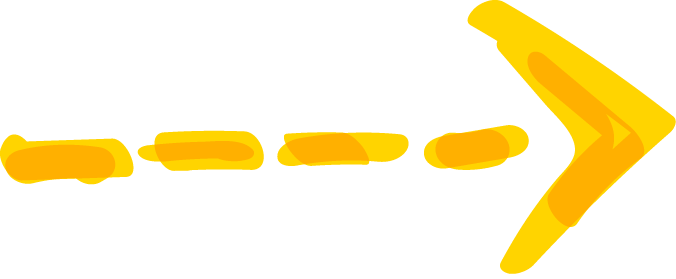 Acknowledgements
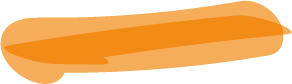 Co-hosts: Hailey Banack, Matt Fox

Special guest: Laura Rosella

Mahrukh Abid (UofT)
Sue Bevan (SER)